Community Club Sustainability Program
Draft Proposed Framework - Working Paper
May 2015
Why is it so important…..
“Player payments are currently a blight on our game” 
(Review of football in country Victoria – local league representative)
The significant movement of players between community clubs, which contributes to the current inflationary nature of player payments across football in Victoria, has been identified as a key issue effecting community football over the past 5-10 years.   
At the AFL Victoria Community League’s Conference in December 2013, a commitment was made to take action.
Concerns were aired that the burden currently being placed on clubs to raise money to pay players in order to be competitive within their competition was unreasonable, 
Club administrators and volunteers through numerous reviews have highlighted the need for a state wide solution.
With this in mind, a ‘Player payments working party’ was established.  The members of the party consisted of -  
Community Football Board Representatives  - Nicholas Rolfe, Tony Mitchell
AFL Victoria - Steven Reaper, Brett Connell, Mick Daniher, Darryl Collings, Jim Cail 
AFL Victoria Country Representatives -  Lee Hartman (AFL Barwon), Paul Hamilton (AFL Central Victoria)  &  John O’Donohue (AFL North East Border).
Metropolitan League Representatives  - Phil Murton (Eastern FL) & Marc Turri (Essendon and District FL)
The key message from the club survey undertaken was that they needed something implemented, and that “having something in place was better than having nothing at all”
Survey Results Summary - 
63% of clubs paid every senior team player
7% of clubs paid reserves players
20% of clubs paid players for finals
27% of clubs were aware that transfer fees were being paid – majority to have players break a contract
27% of clubs have previously paid a sign on fee for a player to sign a contract.  Clubs indicated they did this  – occasionally, however also reluctantly in order to gain the player.  The sign on fee ranged from $1000-$4000.
83% of clubs would support a state wide contract being required to be used by all clubs when signing players
83% of clubs believe we need a system of regulation to manage escalating player payments
“The rising cost of running a football club……each season is becoming more and more difficult, and if the trend continues my club will cease to exist”
Northern Football League - Club Representative
General philosophy of the Community Club Sustainability Program…..
The general philosophy behind this program is based on four major elements; 
Assist in the equalisation of competitions 
Stop the inflationary nature of player payments by discouraging the movement of players
Promote player loyalty and junior development 
Support the role volunteers undertake in managing their clubs by;
Capping the need to fundraise money for player payments
Providing a more competitive environment on field, that encourages more volunteers to support at club level
Providing resources and education
“Increasing player payments is currently placing a great amount of pressure on the club and volunteers to constantly fundraise, even through the off-season” 
Alberton Football Netball League - Club Representative
The player points system looks to allocate recruited and existing players a certain amount of points based upon their playing history and achievements….
For any player that does not meet any of the above categories will need to apply to the affiliated league / region commission who will determine the appropriate categories and points
The player points system will also have additional point allocations to players based upon the model promoting club loyalty and junior development…
The player points system continued…..
The total team points allocation with be at the League and Region Commissions discretion, and they will have flexibility to ensure it meets the demands of local conditions….
Leagues and region commissions may choose to adopt or adapt any of these types of clauses below based upon local conditions when allocating teams their overall points total;
To assist in allocating points to players the following flow chart has been developed for players who are recruited to a community club to undertake their 1st year of service….
Stage One
Stage Two
START HERE
Definition
Categories
ONCE STAGE ONE HAS BEEN COMPLETED, SHOULD   A PLAYER MEET EITHER OF THE CONDITIONS BELOW,  ONE ADDITIONAL POINT WILL BE ADDED TO THE PLAYERS POINTS ALLOCATION FOR EACH CONDITION MET
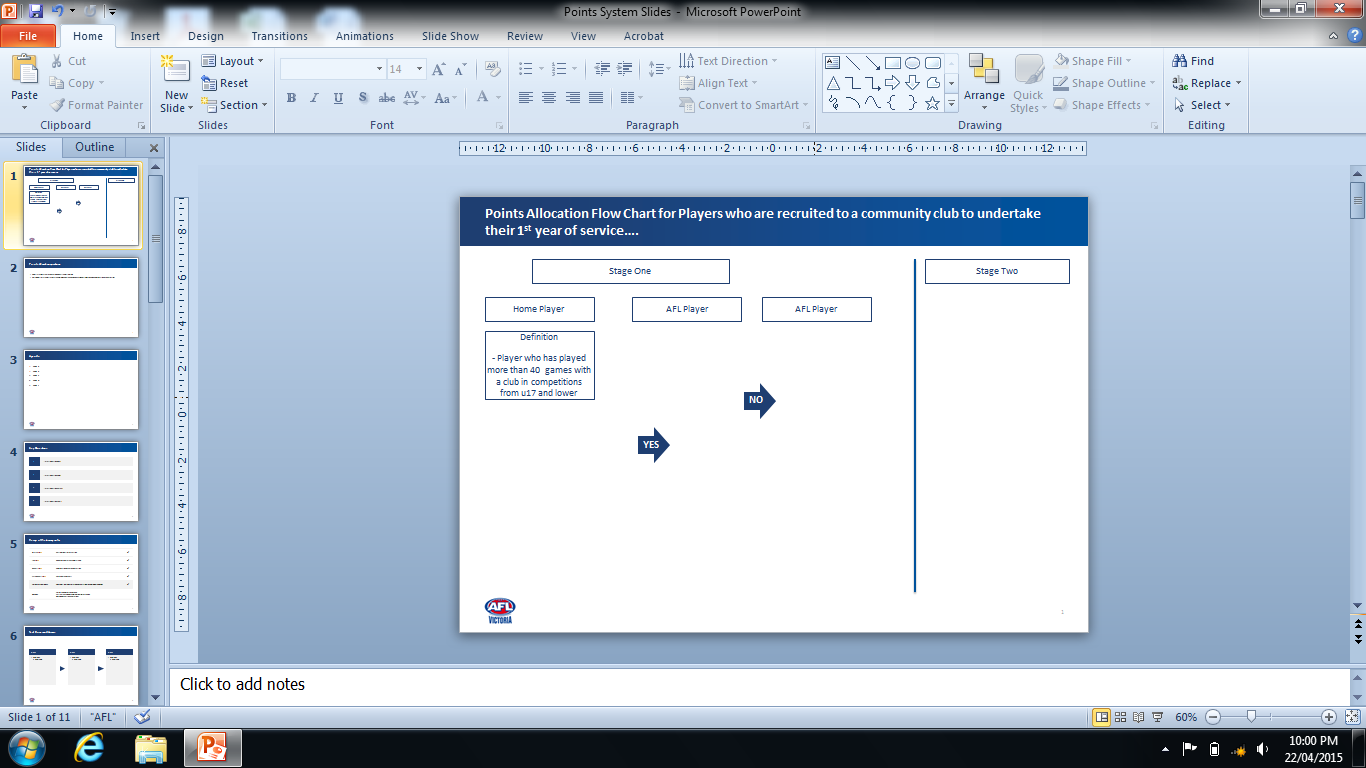 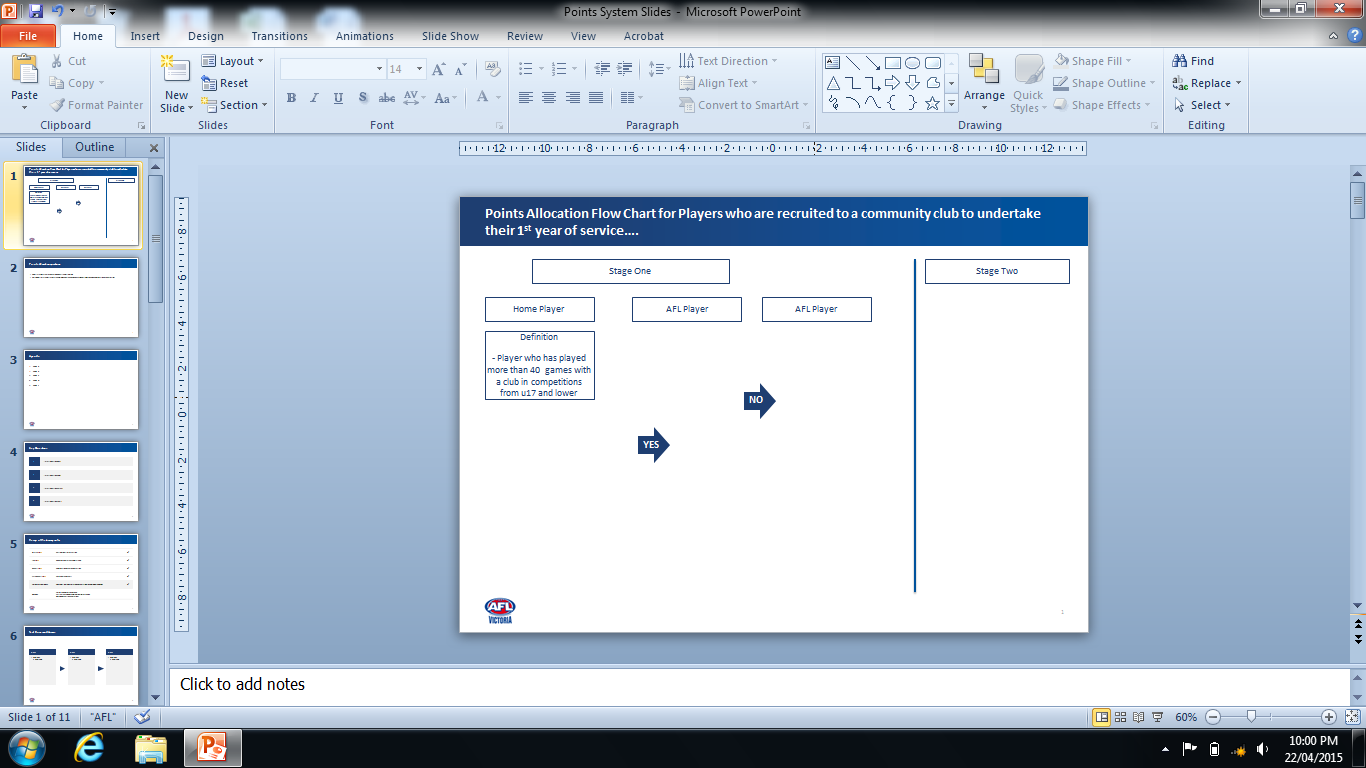 Home Player
AFL Player
Played at least one game of AFL in the last 3 years
6 Points
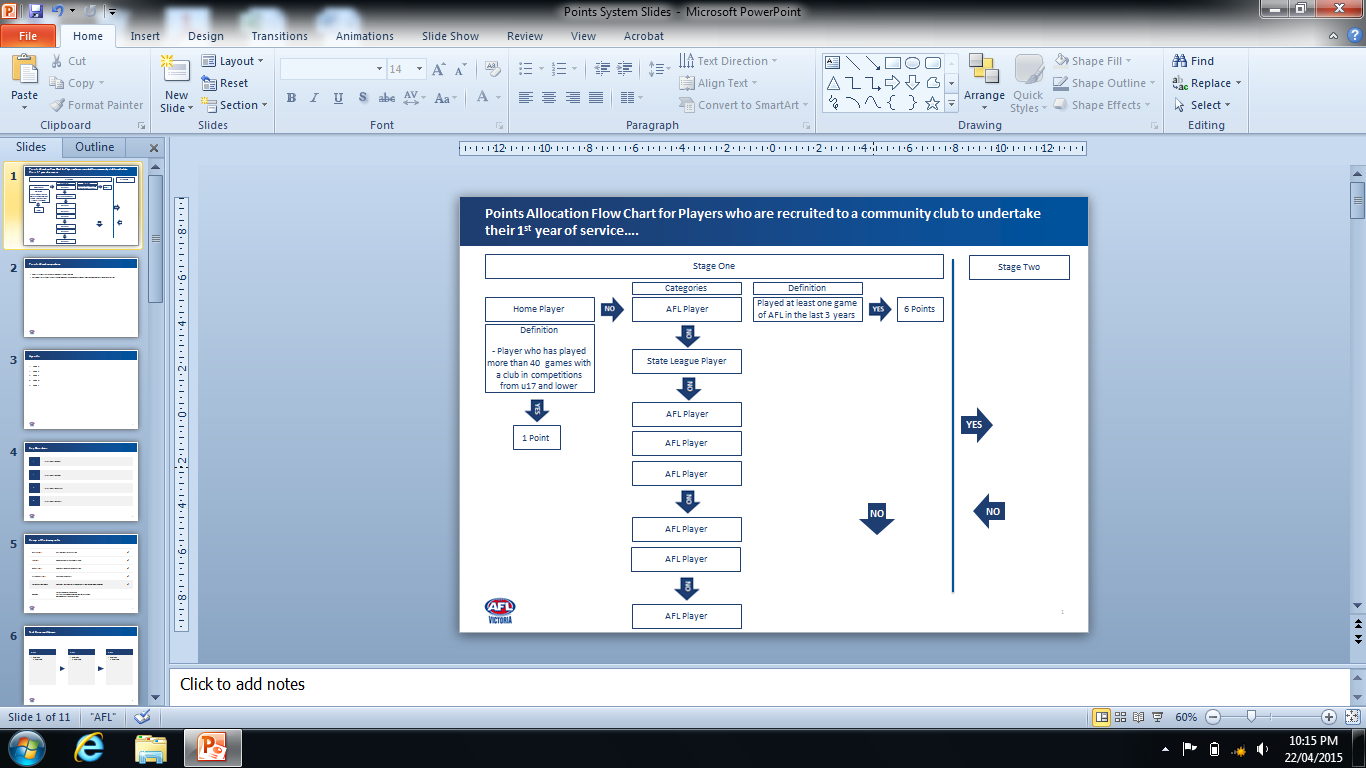 Definition
Player who has played more than 40  games with a club in official  competitions from U17’s and lower (see aligned junior club definition)
OR
Player has played only at that club
*Under this definition players can have multiple home clubs
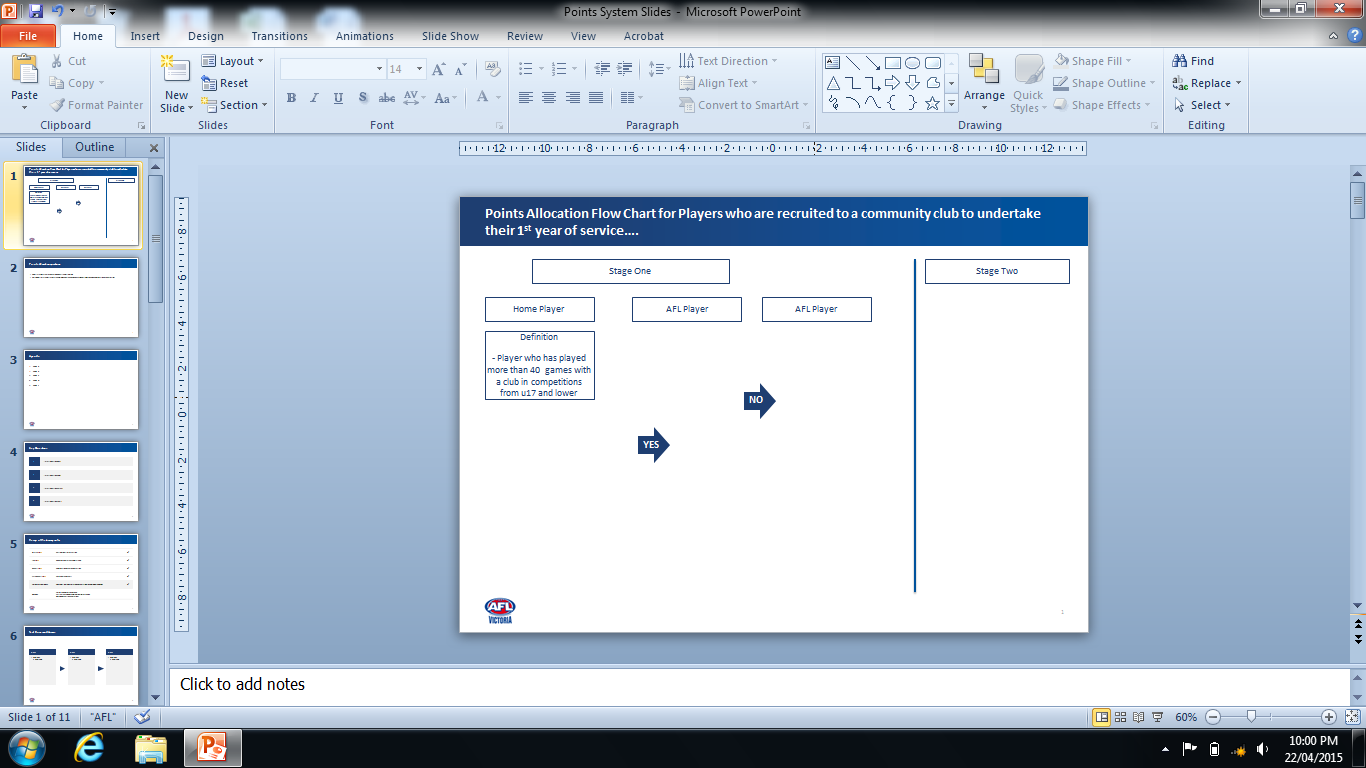 5 Points
State League Player
Played at least 5 senior games of VFL, WAFL or SANFL in current or last 3 years
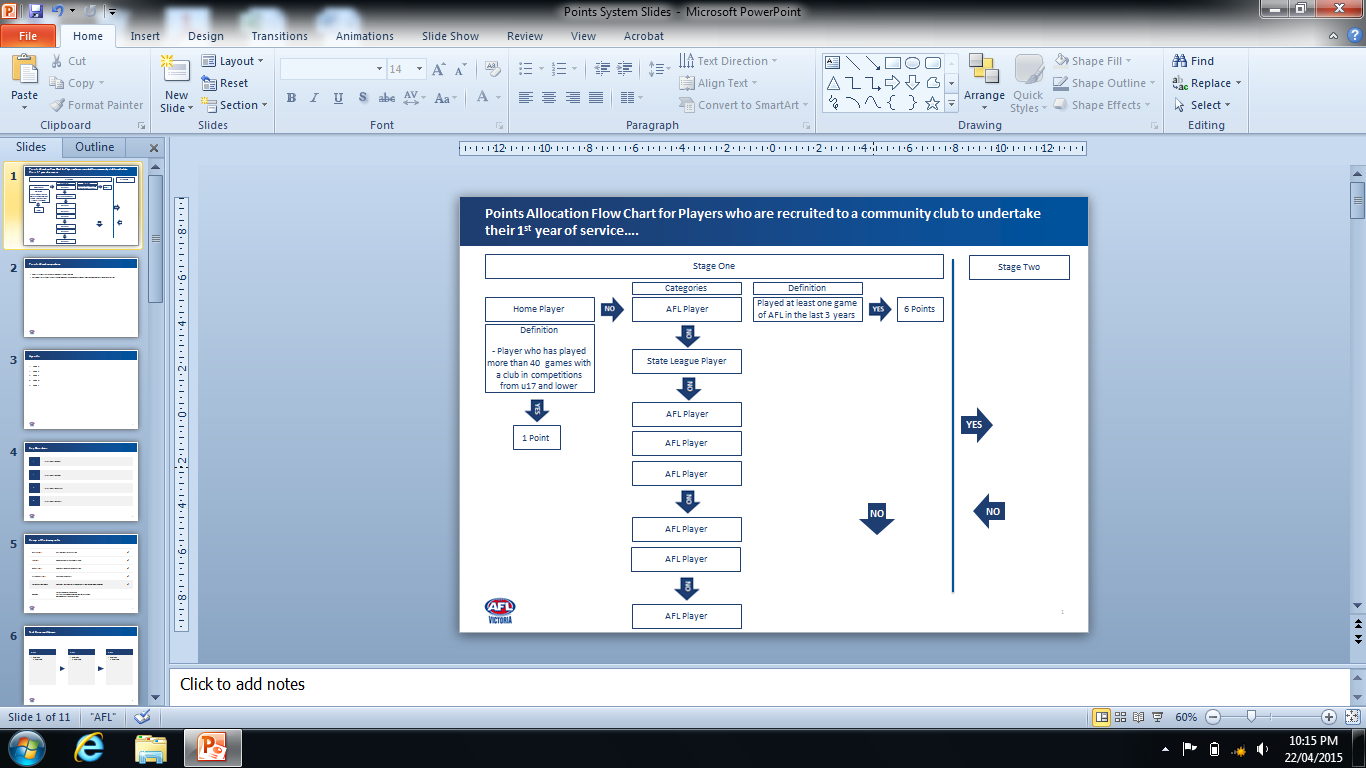 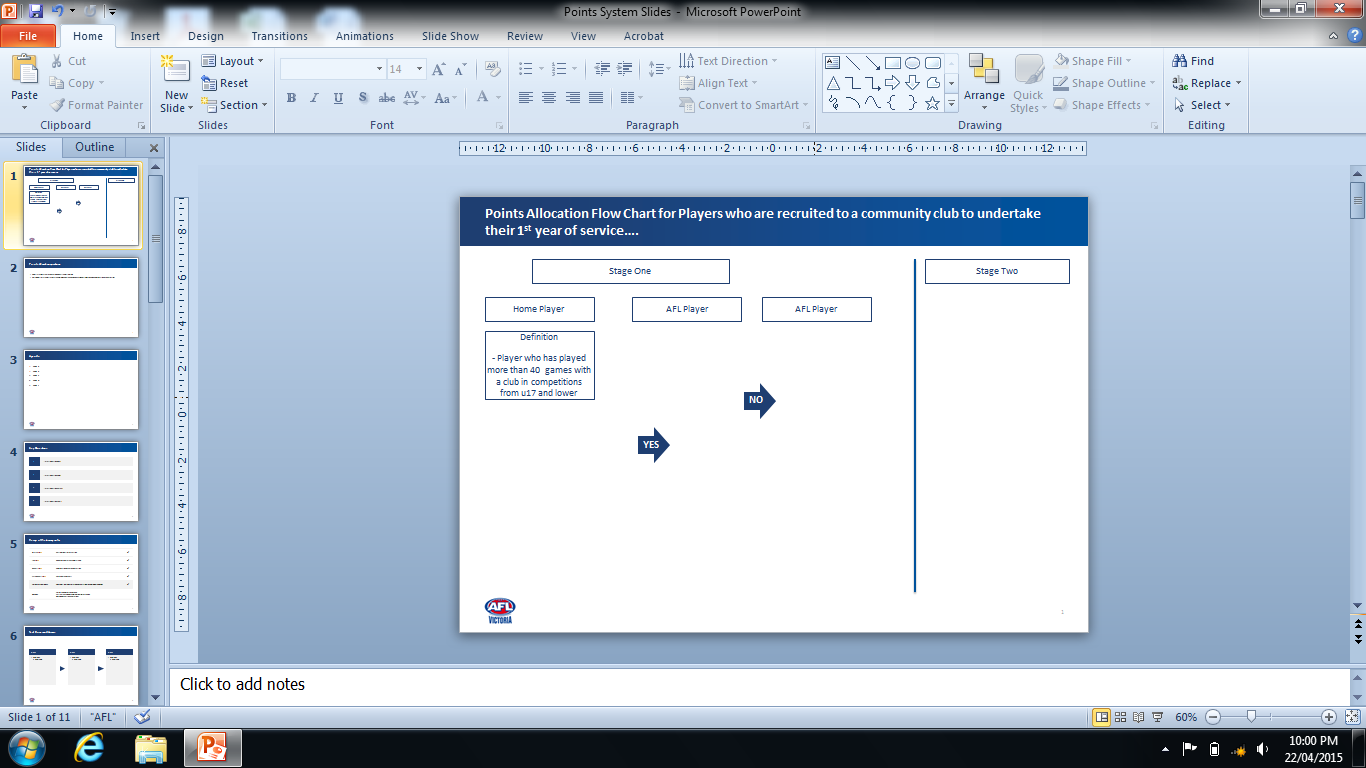 If transferring from another community club in the same competition or division or is transferring from a club located in a premier competition to a club in a non premier competition * (maximum one point even if you meet both descriptions)
If transferred to more than 2 clubs in the past 36 months. 

*Premier Community Football Competitions are – Eastern FL Div1, EDFL Div1, NFL Div1, SFNL Div1, VAFA Premier Div, WRFL Div1, Ballarat FNL, Bendigo FNL, Geelong FNL, Gippsland FL, GVFL, Hampden FNL, Murray FL, OMFNL, Peninsula FNL, SEFNL, YVMDFNL
TAC Cup Player
Played at least 5 TAC Cup games in current or last 3 years
4 Points
OR
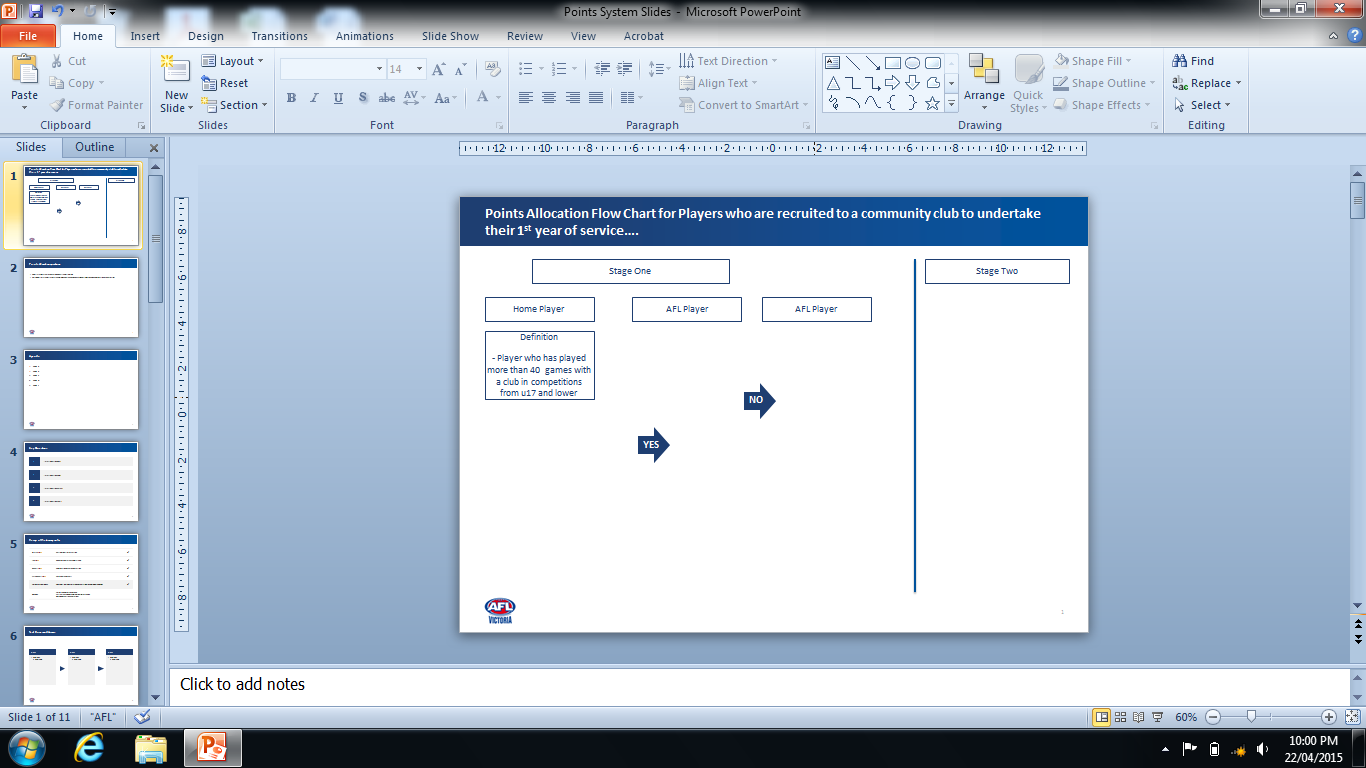 Played at least 5 senior games of NEAFL, TASFL in current or last 3 years
Tier 2 State League Player
OR
Achieved either top 5 finish in club B&F or top 10 finish in competition B&F, or club leading goal kicker last season. (min 40 goals to be considered a leading goal kicker).  Note:  VAFA Senior representative team player also falls under this category
Premium Community Player
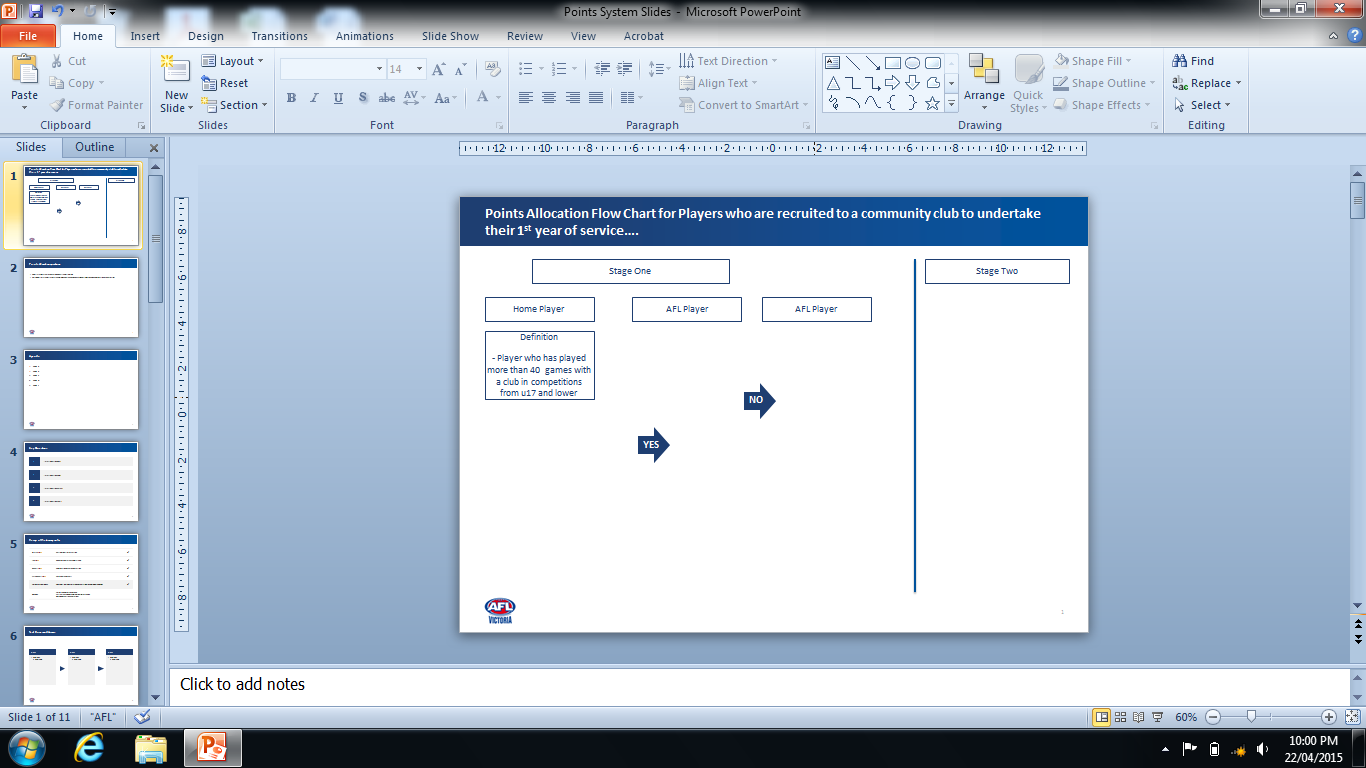 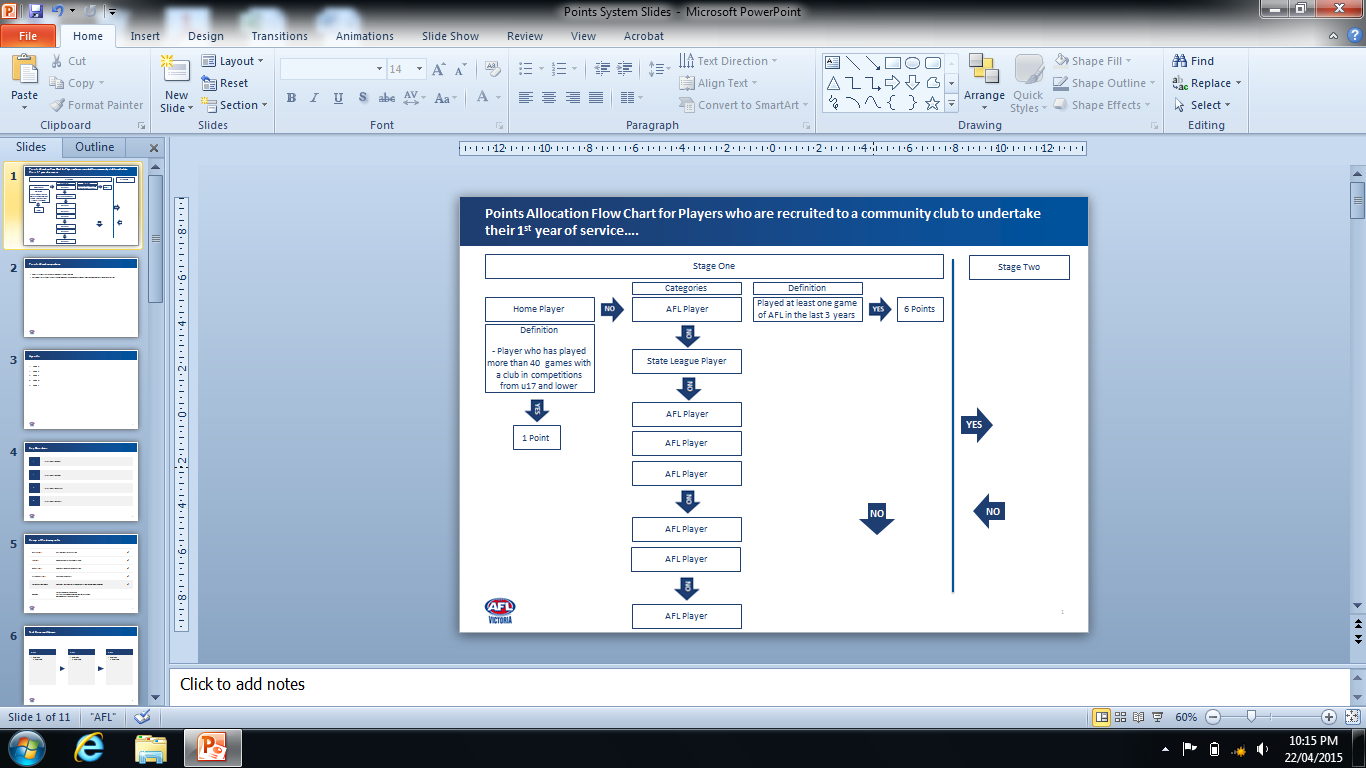 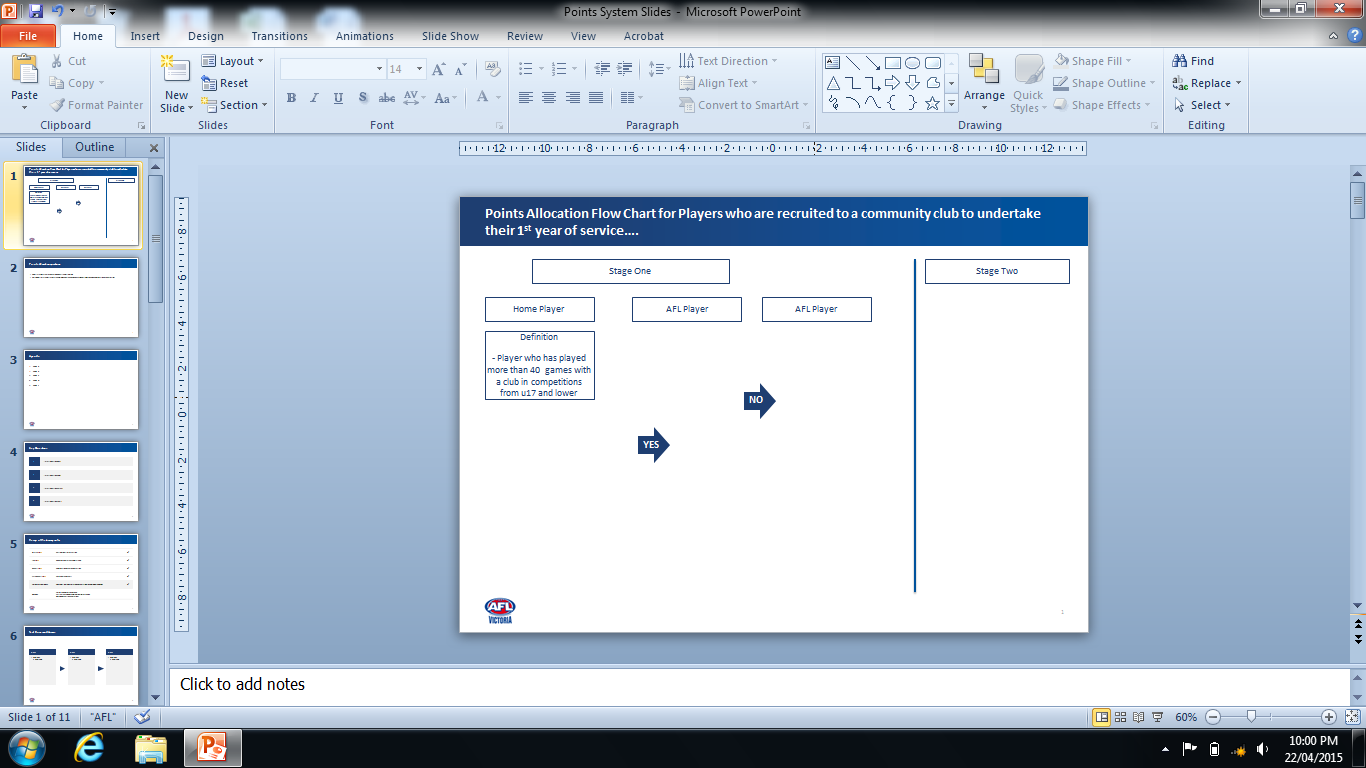 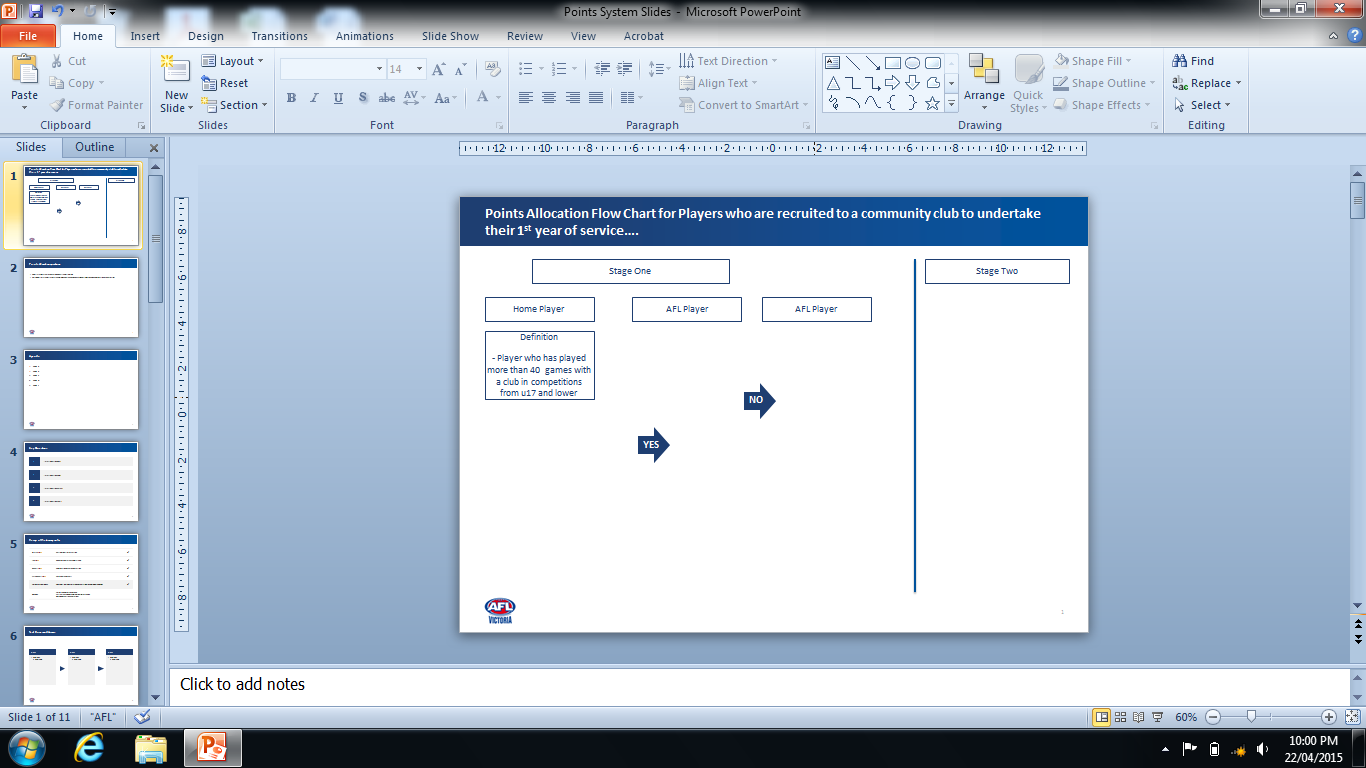 Played the same or more senior than reserves game in any of the past three individual seasons
Senior Community Player
3 Points
1 Point
OR
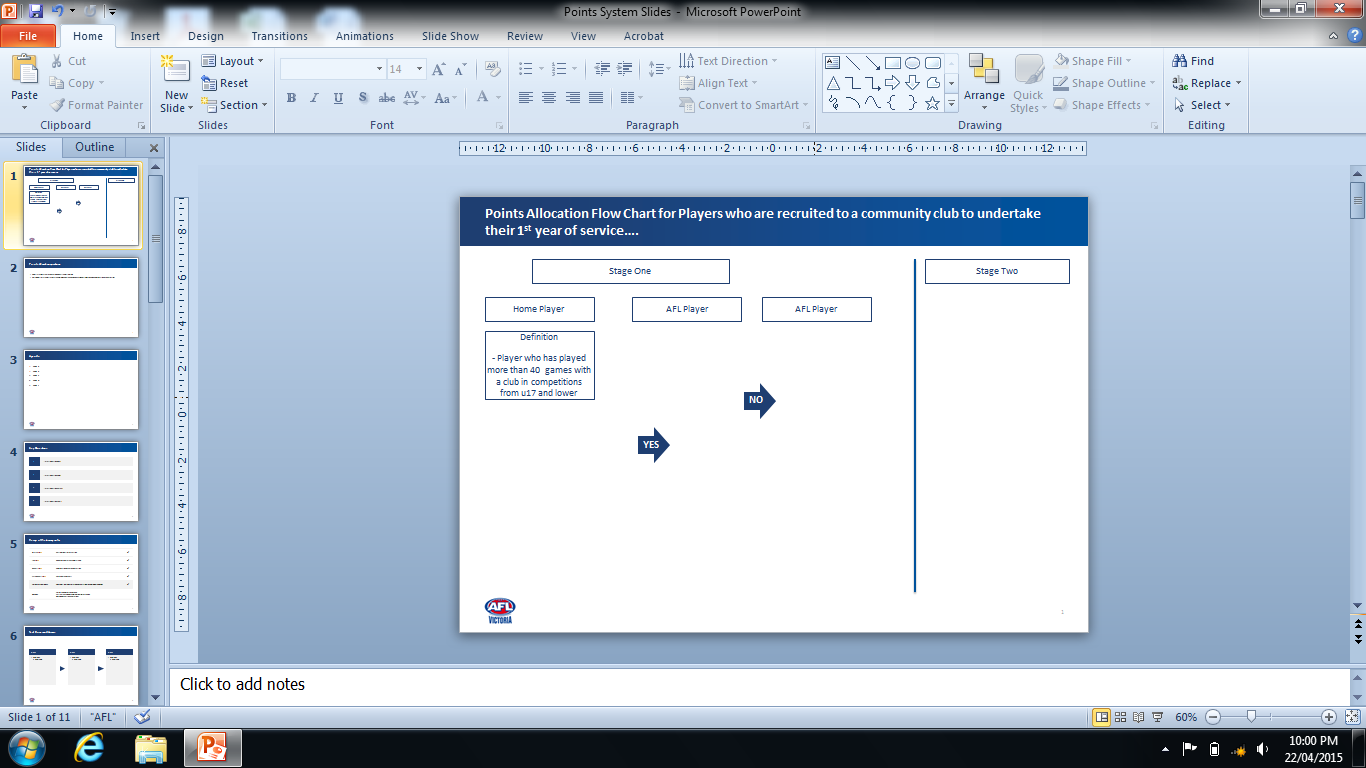 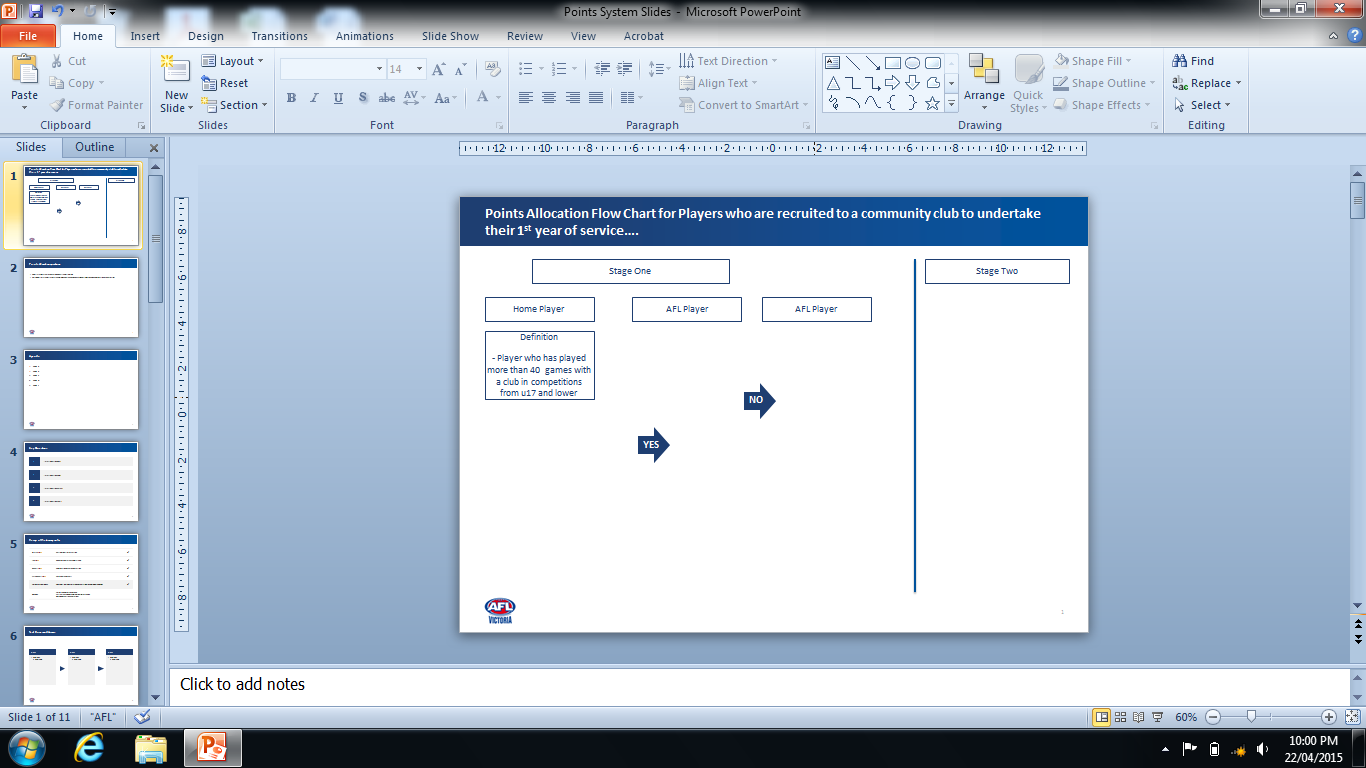 Transferred Junior Player
Player recruited from a U19’s or younger competition and does not meet home club definition
Players who haven’t played anywhere for 3 or more full season will be recruited as a  1 point player
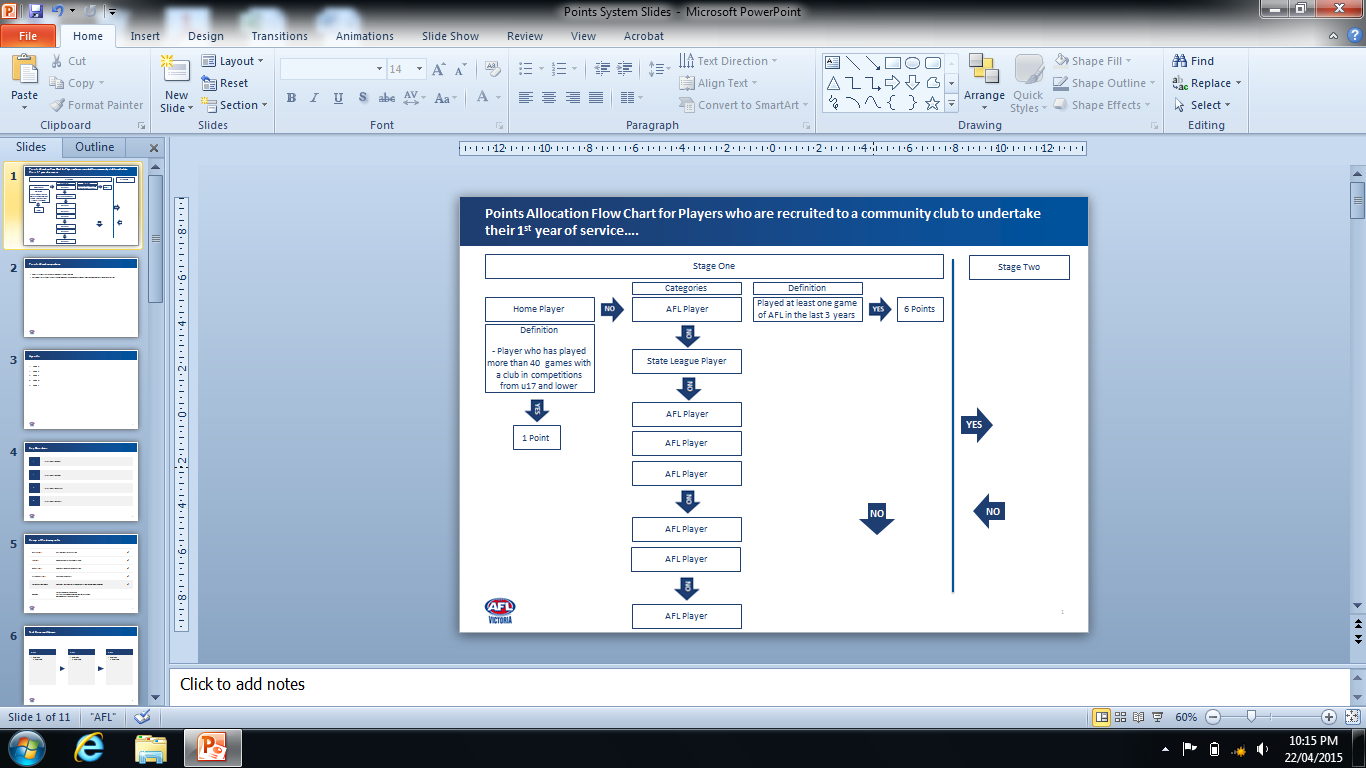 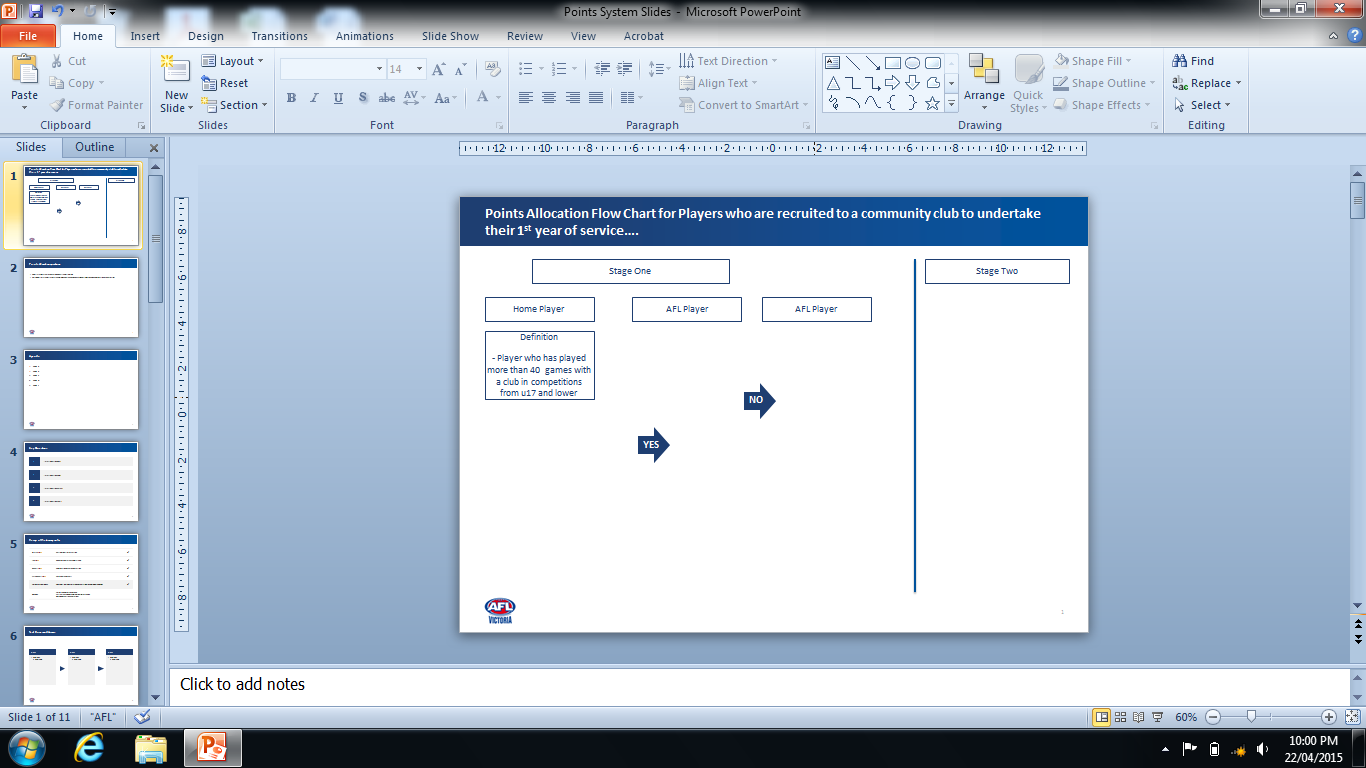 2 Points
Development Community  Player
Played more reserve than senior games in the previous season
A player  that does not meet any of the above categories will need to apply to the affiliated League / Region Commission who will determine the appropriate categories and points
Examples of points allocation for existing players of a community club include….
Example:
Lorne Football Club recruited a player in 2013 from East Perth in the WAFL, where he played 16 games the previous season and was therefore worth 5 points. (Note: he did not play at AFL level)    
Solution: Having played at least 5 games in each of the following seasons for Lorne Football Club, he was eligible for the following deductions – 
2013 – 5 points 
2014 – 4 points (1 point deduction from 2013)
2015 – 3 points (1 point deduction from 2014)
2016 – 2 points (1 point deduction from 2015)
Example:
Montmorency FC recruited a player from Heidelberg FC (both in the NFL) in 2014.  He was not classified as a premium player, but did play more seniors than reserves in the previous season (2013). (Note: he has not played at a higher level in the previous 3 seasons)
Solution: Given he was recruited as a senior community player he is worth 3 points.  However given he is transferring from another club in the same competition, an additional penalty point will be applied.
2014 – 4 points (1 point deduction from 2013)
2015 – 3 points (1 point deduction from 2014)
2016 – 2 points (1 point deduction from 2015)
Example:
St Kilda City FC recruit a player in 2015 who played 9 games with the Geelong Falcons in the TAC Cup in 2014.  He also played 10 senior games for Ocean Grove in the seniors that same season.  
Solution: Given a TAC Cup player is worth 4 points and a senior community player is worth 3 points, he must be allocated the highest possible points which is 4.
2015 – 4 points (1 point deduction from 2014)
2016 – 3 points (1 point deduction from 2015)
Research into existing points systems, and via the club survey, it was identified a points system on it’s own won’t limit player payments, hence the introduction of a salary cap is required…..
Salary Cap Introduction - 
The proposed salary cap is designed to place a ceiling on player payments
It will look at providing tools for clubs to “not be allowed” to meet player demands
To ensure a cap meets the local conditions metro leagues and region commissions will recommend the parameters for the salary cap for the competition under its administration.   AFL Victoria will ratify the parameters recommended in order to address any significant discrepancies between neighbouring competitions.  
Establishment of salary cap figures for each competition is well advanced with clubs providing suggested amounts via the survey.  Leagues and region commissions are currently further investigating local parameters, which will be fine tuned as part of the testing process.
Compliance of the salary cap is a challenge that is raised within every forum.  The salary cap is no different to good budgeting practice, just as clubs set a limit to operate their own club budget, they will need to set a limit for their salary cap and be expected to operate within that limit.
As detailed in the enforcement provisions, clubs will be subject to detailed audits of their finances including player contracts, with breaches attracting the heaviest of penalties, capable of severely damaging a clubs reputation and standing within the community.
“We anticipate that we need to increase our player budget by 20% each year for the next 3 years to remain competitive and we are unsure how we will do that” 
Bellarine FL - Club Representative
The key implementation principles of a proposed salary cap puts the onus on players to ensure they only receive payments as detailed within their playing contract…..
Key implementation principles of a proposed salary cap;
The salary cap would apply to all player payments allocated to senior players throughout each season.
Player payments are to be detailed in standard state wide player contracts.  This contract would be accompanied by a statutory declaration signed by the player which outlines that all payments to play for the club are confined to the detail contained within the standard player contract
Payments made by either the club or a third party to a player based upon their participation that is not contained within the player’s contract is illegal.  
In relation to employment, clubs are able to assist with employment opportunities for a player, provided the terms and conditions are consistent with current commercial practices.  Employment cannot be linked to the operations of the club.
The accumulated total payments made to players (as detailed in player contracts) must not exceed the league or region commission salary cap for that particular season.
A salary cap continued …..
Further implementation principles of a proposed salary cap;
To ensure a cap meets the local conditions metro leagues and region commissions will recommend the parameters for the salary cap for the competition under its administration.   
AFL Victoria will ratify the parameters recommended by Metro leagues and region commissions in order to address any significant discrepancies between neighbouring competitions.
NOTE: The salary cap figure will be determined throughout the testing period (May – July 2015) in consultation with clubs and from feedback via the survey.  
All player contracts must be lodged electronically to a secure portal where they may be audited by an independent integrity officer engaged by a particular metro league or region commission and accredited by AFL Victoria. 
Player incentives e.g. match awards, need to be included in the overall club’s salary cap, with budgeting tools to be provided to club administrators to ensure total player payments and the incentive ‘pool’ of money falls under the cap.
“There is now a percentage of the local population that are disenchanted with the football club, and won’t participate in fundraising efforts because they assume funds raised are going to paid players” 
Mininera DFL - Club Representative
The introduction of a standard state wide playing contract will compliment a salary cap…..
Standard state wide playing contract
AFL Victoria will develop a standard state wide playing contract for all clubs to use when contracting players
Standard state wide contracts will include consistent terms and conditions, and spell out the following illegal elements such as: 
No sign on fees when a player signs a contract;
No match payments to players for finals appearances (to assist consistent application of salary cap);
No payments allowed to players whilst injured (no play, no pay);
Coaching element identified in contract for playing coaches (coaching element not included in salary cap);
A tick box outlining previous best and fairest accomplishments, and other relevant playing achievements to ensure any potential new clubs are aware of an increased points allocation;

All player contracts must be lodged electronically in line with salary cap requirements.
National player transfer regulations;
Reinforce transfer fees between clubs are Illegal.  (This will be outlined in the standard player contract)
Allow player transfers to take place – 1st November – 15th December, then 1st February – 30th June.  This will allow clubs to transfer new players when the contract is actually signed.
Clubs will be audited….not all will every year, but just like the tax office, when your time comes you will need to demonstrate full compliance…..
AFL Victoria will develop a policy based upon the feedback to this draft proposal, which will be required to be adopted into the by-laws of all leagues and region commissions. 
Under the policy, AFL Victoria accredited Integrity Officers engaged by the leagues and region commissions will have the authority to undertake audits of clubs .  
While impossible to audit all clubs every year, audits will be undertaken on an ad-hoc basis, or as a targeted approach if required.  
The AFL Integrity Unit will provide support and guidance in further developing the enforcement policy over the coming months.
What a Salary Cap audit could look like;
Undertaken by an AFL Victoria accredited Integrity Officer, engaged by the local league or region commission.
Examination of lodged standard state wide player contracts and cross examine total player payment documentation/ spreadsheet.
Interviews with club administrators, coaches, players and volunteers.
Comparisons to club budgets and year to date financials.
Assessment of clubs annual financial statements as lodged with Consumer Affairs  Victoria.
Penalties will reflect the seriousness of a salary cap breach…..
Following a club audit undertaken by an independent AFL Victoria accredited Integrity Officer (engaged by a league or region commission), the following penalties could be applied should a breach be found; 
Club fines
Relegation (when in a divisional competition)
Loss of points – current season and in the future
Suspended from finals – current season and in the future
Player suspensions – for those players knowingly taking money outside of their standard playing contract.

As part of the enforcement provisions, immunity to whistle blowers and leniency to self reporting will also be included. 

NOTE: Breaches within the points system should really be confined to the specific allocation of points to a certain player, and therefore a possible total points breach.  Breaches regarding this activity and subsequent penalties will be managed by the local league and region commission.
Key dates…..
May 8th – May 30th Leagues/Commissions meet with clubs and league representatives – 
Standard state wide presentation to be provided to all leagues and clubs across Victoria. 
Working party member(s) to also attend club forums where possible 


June 1st – July  31st – ‘Testing Period’ - Feedback sought from leagues and region commissions


July 31st – August 30th - Working party to finalise framework following feedback for implementation in 2016 


August 30th  - Final ‘Community Club Sustainability Framework’ and policy documentation to be released for implementation in 2016